51-7
These materials are by the Kongki Ka Project and are made available to you under the terms of the Creative Commons Attribution ShareAlike license 4.0.
You have permission to share and redistribute these materials in any format and to make reasonable revisions and adaptations of this translation, provided that:
You include the above licence and source information.
If you redistribute these materials or create derivatives, you must distribute your contributions under the same license as the original.
 
The Holy Bible, Berean Standard Bible, BSB is produced in cooperation with Bible Hub, Discovery Bible, OpenBible.com, and the Berean Bible Translation Committee. This text of God's Word has been dedicated to the public domain.
 
Tibetan text is from the Central Tibetan Bible translation by Central Asia Publishing. Used by permission
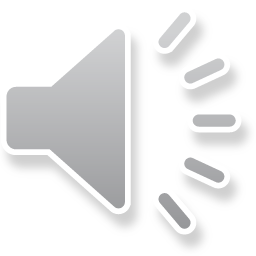 [Speaker Notes: Ch
51 Paul’s 1st Journey
1. Barnabas, Saul and Agabus in Antioch – Acts 11:19-30 (Left Top)
2. Saul, Barnabas and John Mark sent out – Acts 13:1-5 (Center Top)
3. Sergius Paulus and Elymas – Acts 13:6-12 (Right Top)
4. John Mark leaves them and returns to Jerusalem – Acts 13:13 (Right Center)
5. Rejected by Jews in Pisidian Antioch – Acts 13:14-52 (Right Bottom)
6. Chased from Iconium – Acts 14:1-6 (Center Bottom)
7. Healing of lame man in Lystra – Acts 14:7-20 (Left Bottom)
8. On the way back to Antioch – Acts 14:21-28 (Left Center)
9. The Council at Jerusalem – Acts 15:1-35 (Center)]
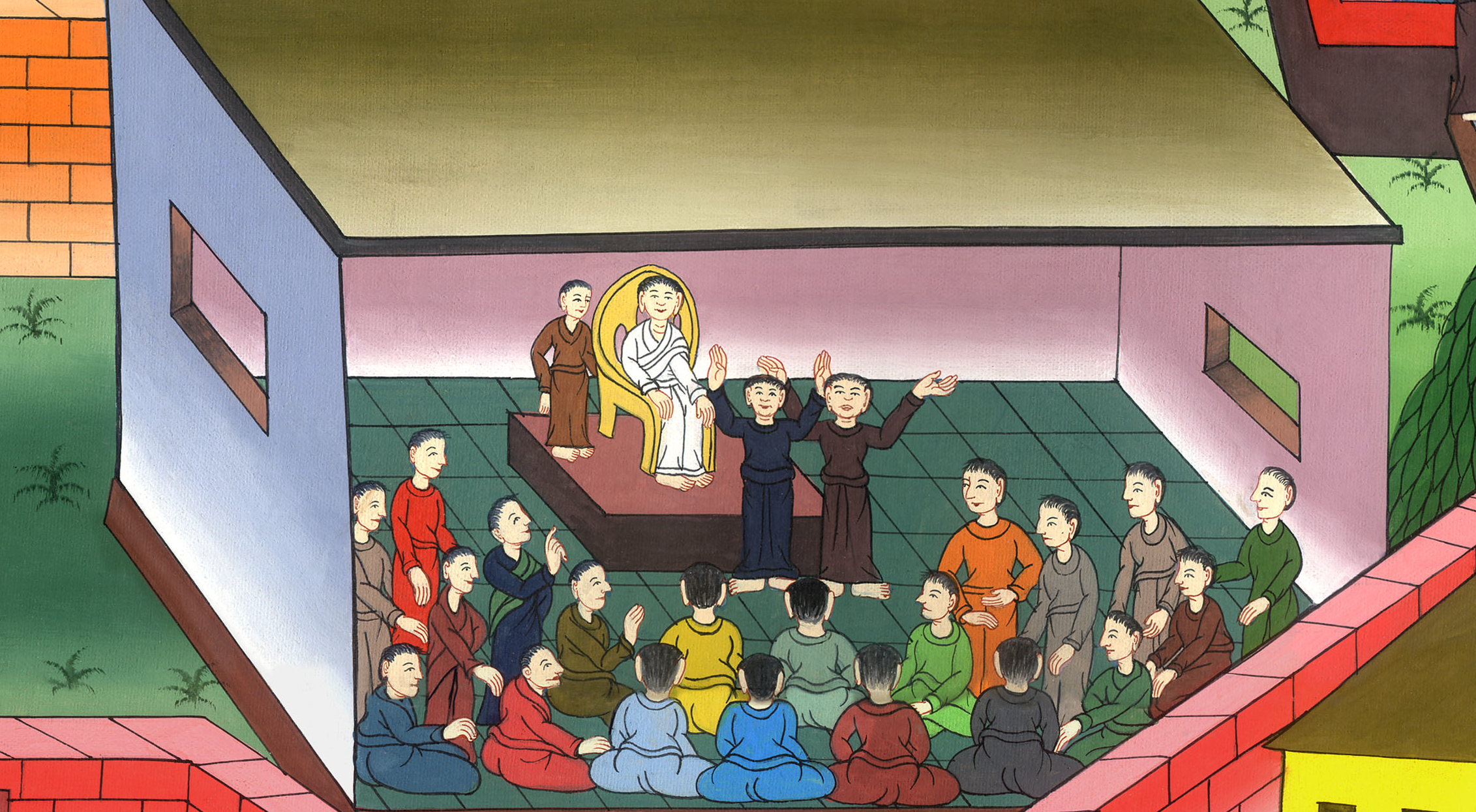 མཛད་པ 15
ཡེ་རུ་ཤ་ལེམ་གྱི་གྲོས་ཚོགས།
མཛད་པ 15
ཡེ་རུ་ཤ་ལེམ་གྱི་གྲོས་ཚོགས།
The Council at Jerusalem – Acts 15:1-35
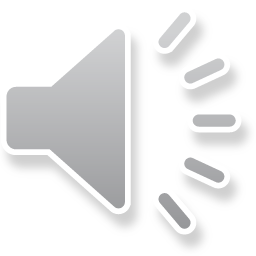 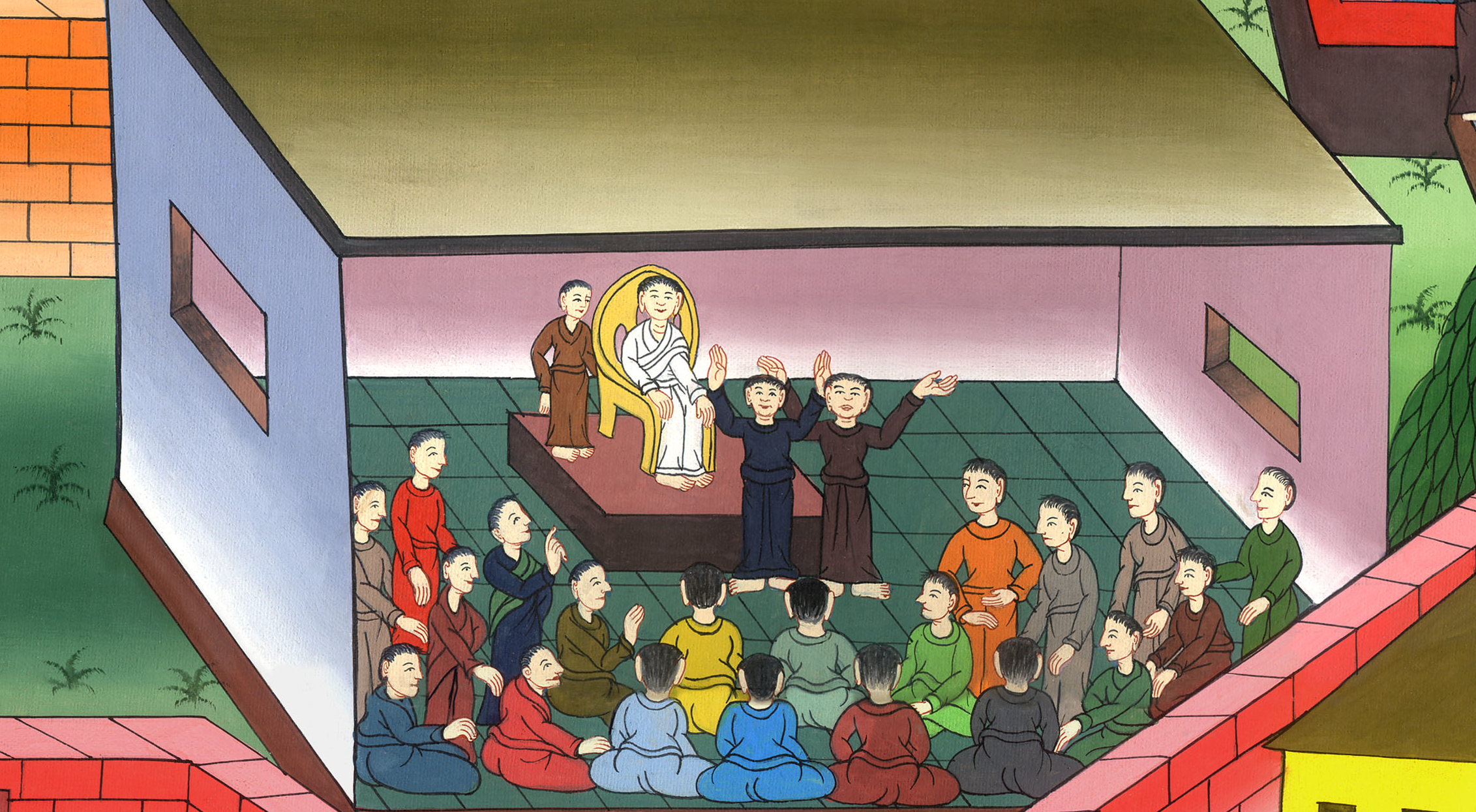 མཛད་པ 15
ཡེ་རུ་ཤ་ལེམ་གྱི་གྲོས་ཚོགས།
This work is licensed under a Creative Commons Attribution-ShareAlike 4.0 International License
1ཡ་ཧུ་དཱ་ཡུལ་ནས་ཡོང་བའི་མི་ཁ་ཅིག་གིས་སྤུན་ཟླ་རྣམས་ལ་“གལ་ཏེ་ལུང་སྟོན་པ་མོ་ཤེ་ཡི་ཆོས་ཁྲིམས་ལྟར་ཡ་ཧུ་དཱ་པའི་ཆོས་ཀྱི་རྟགས་མ་ལེན་ན། ཐར་བར་འགྱུར་མི་སྲིད་”ཅེས་བསྟན།
1Then some men came down from Judea and were teaching the brothers, “Unless you are circumcised according to the custom of Moses, you cannot be saved.”
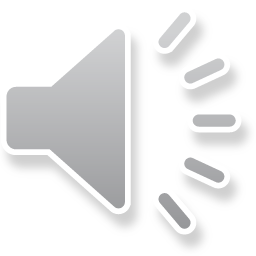 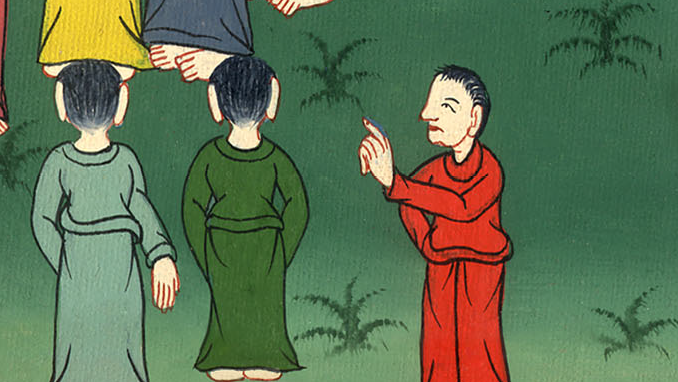 མཛད་པ 15:1
2པའུ་ལུ་དང་པར་ན་པཱ་ཁོ་ཚོ་དང་མི་མཐུན་ཏེ་རྩོད་གླེང་དྲག་པོ་བྱུང་བས། སྤུན་ཟླ་རྣམས་ཀྱིས་ཁོང་གཉིས་དང་དད་ལྡན་པ་ལས་གཞན་ཁ་ཅིག་དོན་དེའི་སྐོར་ལ་སྐུ་ཚབ་དང་འགན་འཁུར་བ་རྣམས་མཇལ་བར་ཡེ་རུ་ཤ་ལེམ་ལ་འགྲོ་དགོས་པའི་ཐག་གཅོད་བྱས།
2And after engaging these men in sharp debate, Paul and Barnabas were appointed, along with some other believers, to go up to Jerusalem to see the apostles and elders about this question.
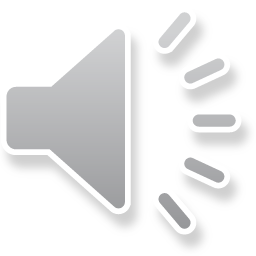 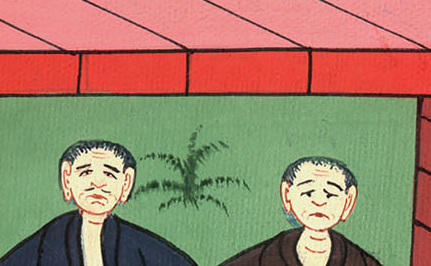 མཛད་པ 15:2
4པའུ་ལུ་དང་པར་ན་པཱ་ཡེ་རུ་ཤ་ལེམ་ལ་སླེབས་ནས་ཆོས་ཚོགས་དང༌། སྐུ་ཚབ། འགན་འཁུར་བ་བཅས་ཀྱིས་ཁོང་ཚོ་བསུས། དཀོན་མཆོག་གིས་ཁོང་གཉིས་བརྒྱུད་ནས་ཇི་མཛད་པ་ཐམས་ཅད་ཁོང་ཚོར་གསུངས།
4On their arrival in Jerusalem, they were welcomed by the church and apostles and elders, to whom they reported all that God had done through them.
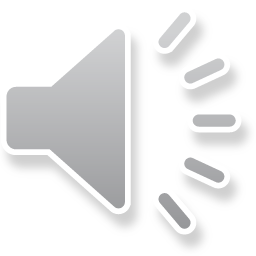 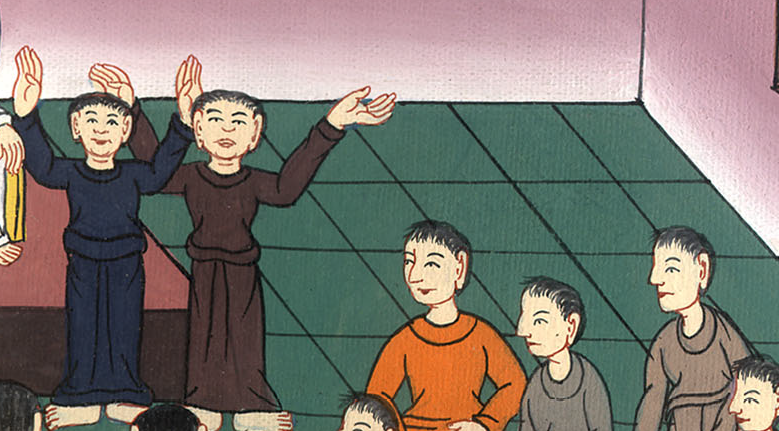 མཛད་པ 15:4
5དེ་ནས་ཕཱ་རུ་ཤི་ཟེར་བའི་ཕྱོགས་ཁག་ལས་དད་ལྡན་དུ་གྱུར་བའི་མི་ཁ་ཅིག་ཡར་ལངས་ནས་“ཡ་ཧུ་དཱ་པ་མིན་པ་རྣམས་ཀྱིས་ཡ་ཧུ་དཱ་པའི་ཆོས་ཀྱི་རྟགས་ལེན་དགོས་པ་དང་མོ་ཤེ་ཡི་ཆོས་ཁྲིམས་སྲུང་དགོས་པ་དེ་ངེས་པར་དུ་སྐུལ་”ཞེས་སྨྲས།
6དོན་དེ་ཞིབ་དཔྱད་བྱེད་པའི་ཕྱིར་སྐུ་ཚབ་དང་འགན་འཁུར་བ་རྣམས་འཛོམས།
5But some believers from the party of the Pharisees stood up and declared, “The Gentiles must be circumcised and required to obey the law of Moses.” 6So the apostles and elders met to look into this matter.
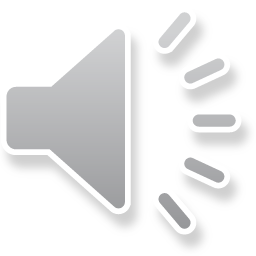 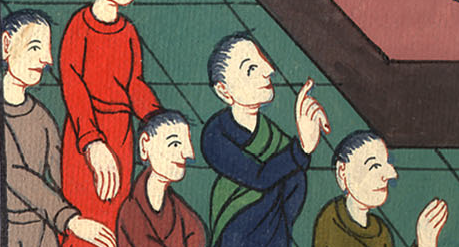 མཛད་པ 15:5,6
7གཏམ་གླེང་མང་པོ་བྱས་ནས་སྐུ་ཚབ་པེ་ཏྲོ་ལངས་ཏེ་ཁོ་ཚོར་“སྤུན་ཟླ་རྣམས། སྔོན་དཀོན་མཆོག་གིས་ཁྱེད་ཚོའི་ཁྲོད་ནས་འདམ་ཀ་མཛད་དེ། ཡ་ཧུ་དཱ་པ་མིན་པ་རྣམས་ཀྱིས་ངའི་ཁ་ནས་འཕྲིན་བཟང་ཐོས་ཤིང་དད་པ་དང་ལྡན་པར་འགྱུར་བ་ཁྱེད་རྣམས་ཀྱིས་མཁྱེན།
7After much discussion, Peter got up and said to them, “Brothers, you know that in the early days God made a choice among you that the Gentiles would hear from my lips the message of the gospel and believe.
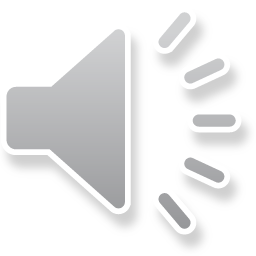 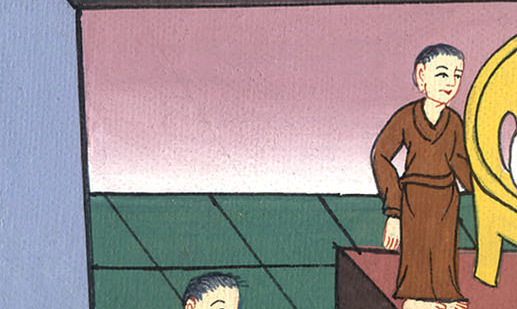 མཛད་པ 15:7
8མི་རྣམས་ཀྱི་སེམས་མཁྱེན་པའི་དཀོན་མཆོག་གིས་ང་ཚོ་ལ་དམ་པའི་ཐུགས་ཉིད་གནང་བ་ལྟར། ཡ་ཧུ་དཱ་པ་མིན་པ་རྣམས་ལའང་དམ་པའི་ཐུགས་ཉིད་གནང་སྟེ་ཁོ་ཚོར་དཔང་པོ་མཛད།
8And God, who knows the heart, showed His approval by giving the Holy Spirit to them, just as He did to us.
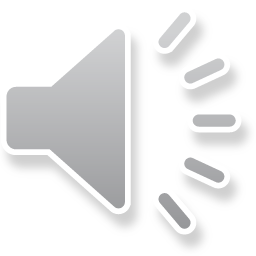 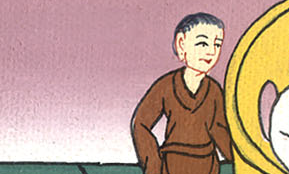 མཛད་པ 15:8
9ཡང་ང་ཚོ་དང་ཁོ་ཚོའི་བར་དུ་ཁྱད་པར་མི་མཛད་དེ་ཁོང་གིས་དད་པའི་སྒོ་ནས་ཁོ་ཚོའི་སེམས་དག་པར་མཛད།
9He made no distinction between us and them, for He cleansed their hearts by faith.
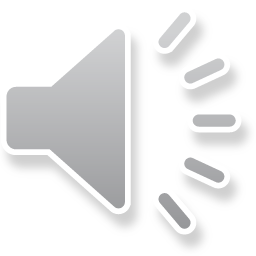 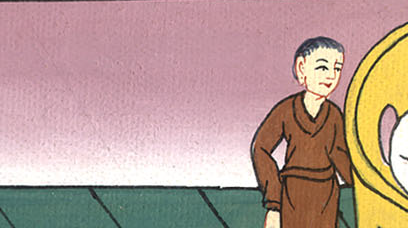 མཛད་པ 15:9
10ད་ལྟ་ཁྱེད་ཚོས་ཅིའི་ཕྱིར་ང་ཚོའམ་མེས་པོས་ཀྱང་འཁུར་མ་ཐུབ་པའི་གཉའ་ཤིང་དེ་ཉེ་གནས་རྣམས་ཀྱི་གཉའ་ལ་འགེལ་བའི་སྒོ་ནས་དཀོན་མཆོག་ལ་ཉམས་ཚོད་བྱེད།
10Now then, why do you test God by placing on the necks of the disciples a yoke that neither we nor our fathers have been able to bear?
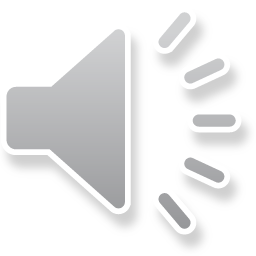 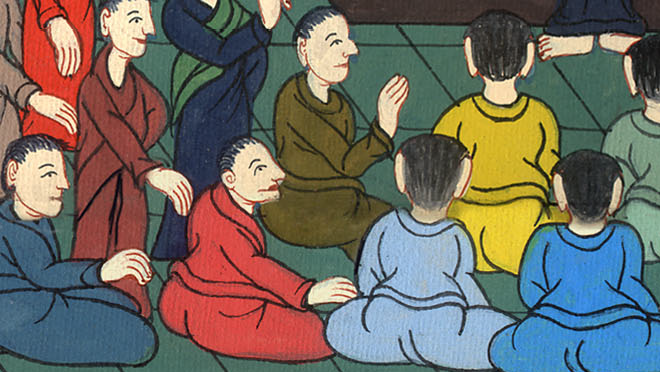 མཛད་པ 15:10
11དེ་ལས་ལྡོག་སྟེ་ཁོ་ཚོ་དང་འདྲ་བར་ང་ཚོའང་གཙོ་བོ་ཡེ་ཤུའི་ཐུགས་རྗེའི་སྒོ་ནས་ཐར་བར་འགྱུར་བར་ཡིད་ཆེས་སོ་”ཞེས་གསུངས།
11On the contrary, we believe it is through the grace of the Lord Jesus that we are saved, just as they are.”
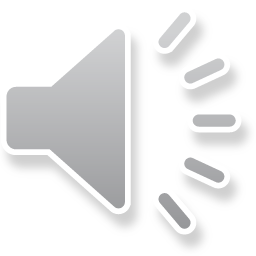 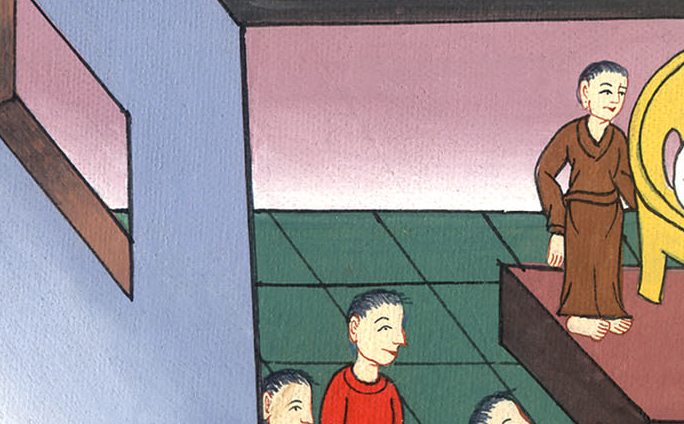 མཛད་པ 15:11
12དེ་ནས་དེར་ཚོགས་པའི་མི་ཀུན་ཁ་ཁུ་སིམ་པོར་བསྡད་དེ་པར་ན་པཱ་དང་པའུ་ལུའི་གཏམ་ལ་ཉན། དཀོན་མཆོག་གིས་ཁོང་གཉིས་བརྒྱུད་ནས་ཡ་ཧུ་དཱ་པ་མིན་པ་རྣམས་ཀྱི་ཁྲོད་དུ་རྟགས་དང་ངོ་མཚར་བའི་དོན་ཅི་ལྟར་མཛད་པའི་སྐོར་གསུངས།
12The whole assembly fell silent as they listened to Barnabas and Paul describing the signs and wonders God had done among the Gentiles through them.
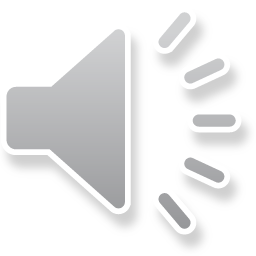 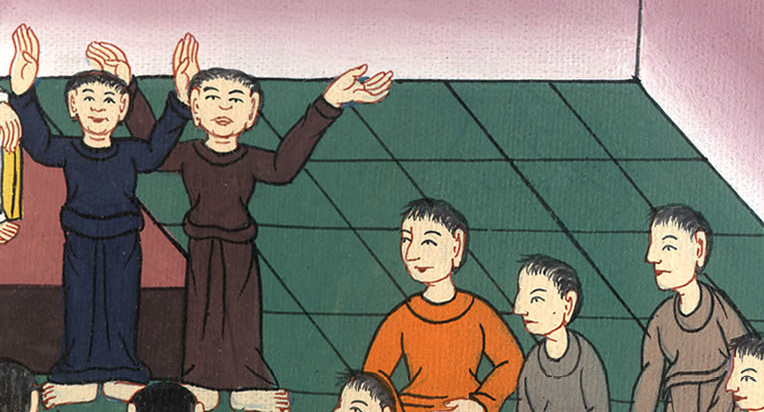 མཛད་པ 15:12
13ཁོང་ཚོས་གསུངས་པའི་རྗེས་སུ་ཡ་ཀོབ་ཀྱིས་ལན་དུ་“སྤུན་ཟླ་རྣམས། ང་ལ་ཉོན་དང༌། 14ད་ལྟ་སི་མེ་ཡོན་གྱིས་གསུངས་པ་ལྟར་ཐོག་མར་དཀོན་མཆོག་གིས་ཡ་ཧུ་དཱ་པ་མིན་པ་རྣམས་ལ་ཐུགས་རྗེས་གཟིགས་ཏེ་ཁོ་རྣམས་ལས་རང་གི་དོན་དུ་འབངས་མི་བཞེས།
13When they had finished speaking, James declared, “Brothers, listen to me! 14Simon  has told us how God first visited the Gentiles to take from them a people to be His own.
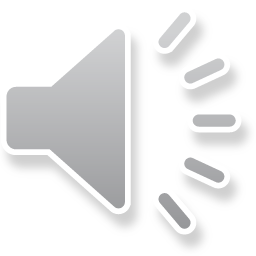 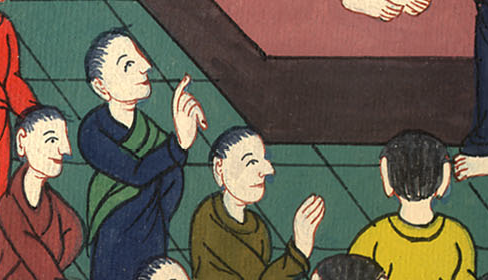 མཛད་པ 15:13.14
19དེའི་ཕྱིར་ངའི་བསམ་ཚུལ་ལ་དཀོན་མཆོག་གི་ཕྱོགས་སུ་སེམས་བསྒྱུར་བའི་ཡ་ཧུ་དཱ་པ་མིན་པ་རྣམས་ལ་དཀའ་ངལ་མི་བཟོ་བར།
19It is my judgment, therefore, that we should not cause trouble for the Gentiles who are turning to God.
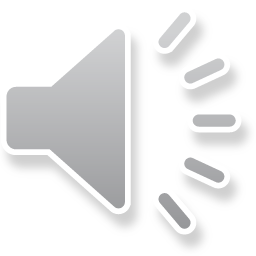 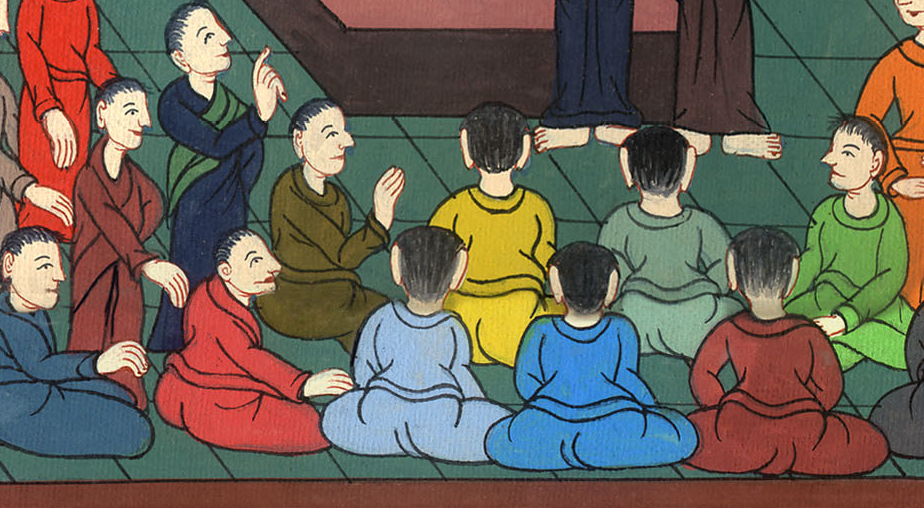 མཛད་པ 15:19
20ལྷ་སྐུ་དང་འབྲེལ་བའི་མི་གཙང་བ་དང༌། ལོག་གཡེམ། སྐེ་བཙིར་ནས་གསོད་པའི་དུད་འགྲོའི་ཤ ཁྲག་བཅས་ལ་འཛེམ་དགོས་ཞེས་པའི་ཡི་གེ་ཞིག་བྲིས་ན་ལེགས།
20Instead, we should write and tell them to abstain from food polluted by idols, from sexual immorality, from the meat of strangled animals, and from blood.
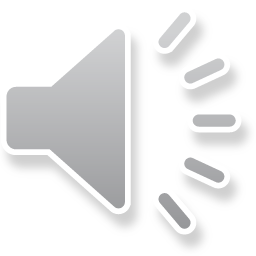 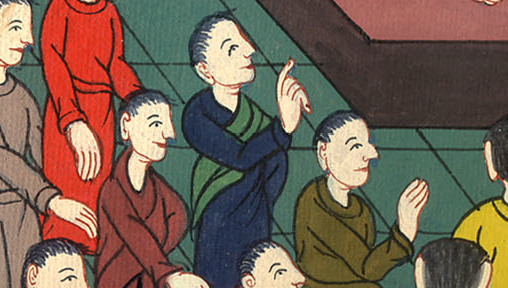 མཛད་པ 15:20
21གང་ལགས་ཤེ་ན། གནའ་བོ་ནས་བཟུང་ངལ་གསོ་བའི་ཉིན་རེར་ལུང་སྟོན་པ་མོ་ཤེའི་ཆོས་ཁྲིམས་ནི་གྲོང་ཁྱེར་རེའི་འདུ་ཁང་ལ་བཀླགས་ཡོད་”ཅེས་གསུངས།
21For Moses has been proclaimed in every city from ancient times and is read in the synagogues on every Sabbath.”
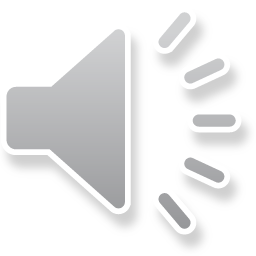 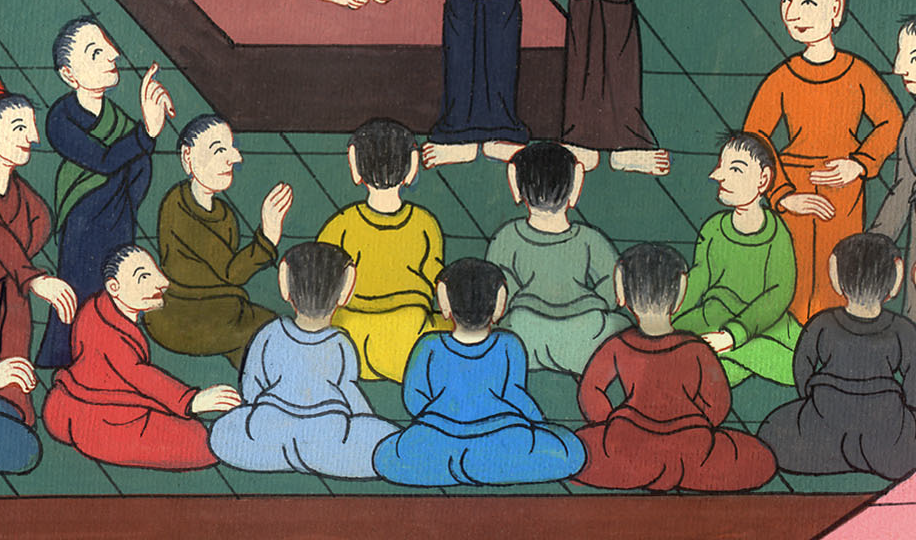 མཛད་པ 15:21
22དེ་ནས་སྐུ་ཚབ་དང་འགན་འཁུར་བ་རྣམས་དང༌། ཆོས་ཚོགས་ཡོངས་ཀྱིས་རང་གི་མི་རྣམས་ལས་ཁ་ཤས་བདམས་ནས་པའུ་ལུ་དང་པར་ན་པཱ་གཉིས་དང་མཉམ་དུ་སི་རི་ཡཱ་ཡུལ་གྱི་ཨན་ཏི་ཡོག་ཡཱ་གྲོང་ཁྱེར་ལ་མངག་པར་ཐག་གཅོད་བྱས་པས། སྤུན་ཟླ་རྣམས་ཀྱི་ནང་ནས་འགོ་ཁྲིད་ཡིན་པའི་ཡུ་དཱའམ་པར་ས་པཱ་ཡང་ཟེར་བ་ཞིག་དང༌། སི་ལཱ་བདམས།
22Then the apostles, the elders and the whole church decided what to do. They would choose some of their own men who were leaders among the believers…
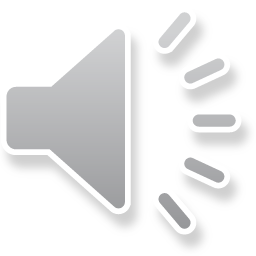 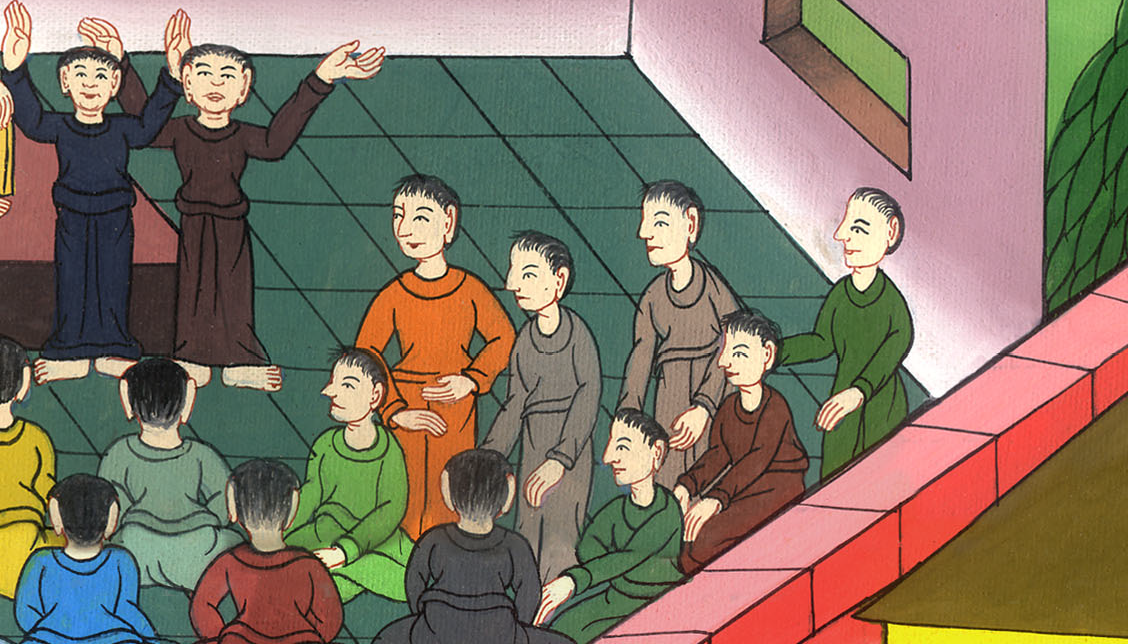 མཛད་པ 15:22
22དེ་ནས་སྐུ་ཚབ་དང་འགན་འཁུར་བ་རྣམས་དང༌། ཆོས་ཚོགས་ཡོངས་ཀྱིས་རང་གི་མི་རྣམས་ལས་ཁ་ཤས་བདམས་ནས་པའུ་ལུ་དང་པར་ན་པཱ་གཉིས་དང་མཉམ་དུ་སི་རི་ཡཱ་ཡུལ་གྱི་ཨན་ཏི་ཡོག་ཡཱ་གྲོང་ཁྱེར་ལ་མངག་པར་ཐག་གཅོད་བྱས་པས། སྤུན་ཟླ་རྣམས་ཀྱི་ནང་ནས་འགོ་ཁྲིད་ཡིན་པའི་ཡུ་དཱའམ་པར་ས་པཱ་ཡང་ཟེར་བ་ཞིག་དང༌། སི་ལཱ་བདམས།
They would send them to Antioch with Paul and Barnabas. So they chose Judas Barsabbas and Silas. They were leaders among the believers.
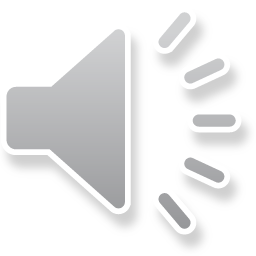 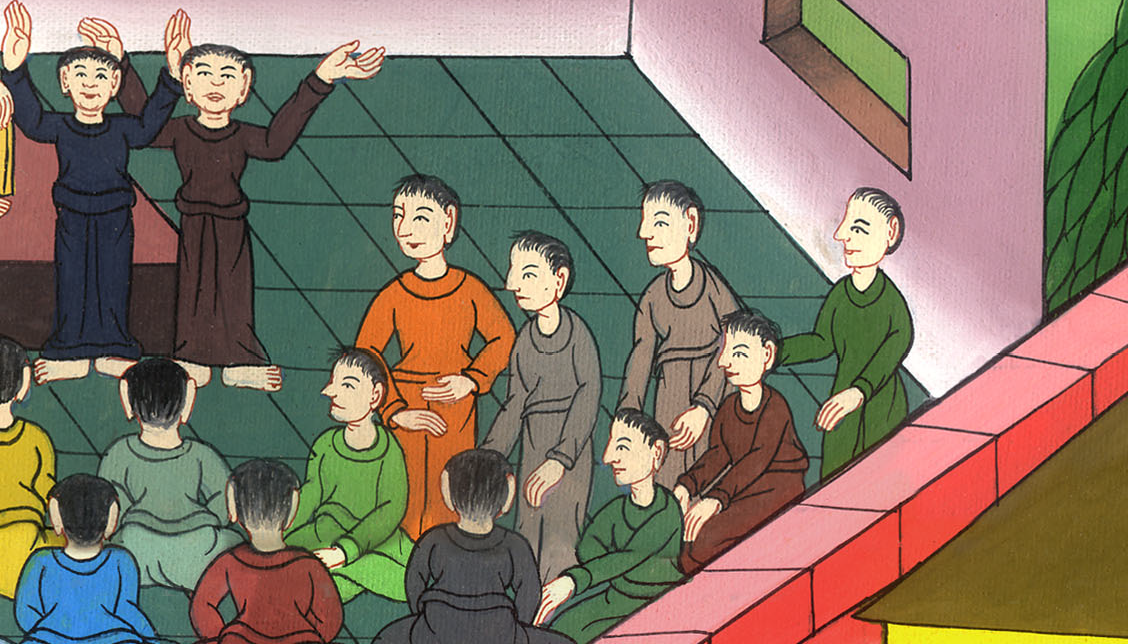 མཛད་པ 15:22
23དེ་རྗེས་ཁོང་གཉིས་བརྒྱུད་ཁོ་ཚོ་ལ་གཤམ་གྱི་ཡི་གེ་དེ་བསྐུར།
ཁྱེད་རྣམས་ཀྱི་སྤུན་ཟླ་ཡིན་པའི་སྐུ་ཚབ་དང་འགན་འཁུར་བ་རྣམས་ཀྱིས། ཨན་ཏི་ཡོག་ཡཱ་གྲོང་ཁྱེར་དང༌། སི་རི་ཡཱ་ཡུལ། ཀི་ལིག་ཡཱ་ཡུལ་བཅས་སུ་གནས་པའི་ཡ་ཧུ་དཱ་པ་མིན་པའི་མི་རིགས་ལས་བྱུང་བའི་དད་ལྡན་རྣམས་ལ་འཚམས་འདྲི་ཞུ།
23and sent them with this letter:
The apostles and the elders, your brothers,
To the brothers among the Gentiles in Antioch, Syria, and Cilicia:
Greetings.
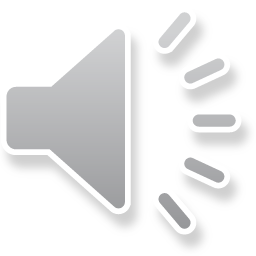 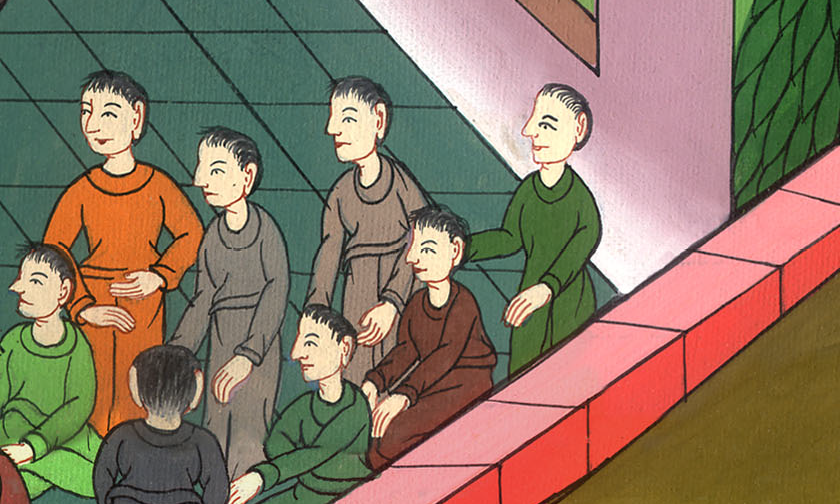 མཛད་པ 15:23
28གང་ཡིན་ཟེར་ན། དཀོན་མཆོག་གི་དམ་པའི་ཐུགས་ཉིད་ཀྱི་དགོངས་པ་དང་མཚུངས་པར་དོན་གལ་ཆེ་བ་འདི་ཚོ་ལས་ལྷག་པའི་ཁུར་པོ་ཁྱེད་རྣམས་ཀྱི་ཕྲག་པར་འགེལ་བར་མི་རུང༌།
28It seemed good to the Holy Spirit and to us not to burden you with anything beyond these essential requirements:
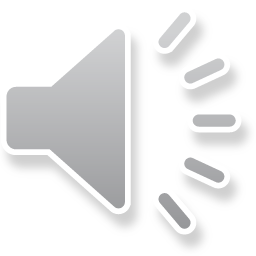 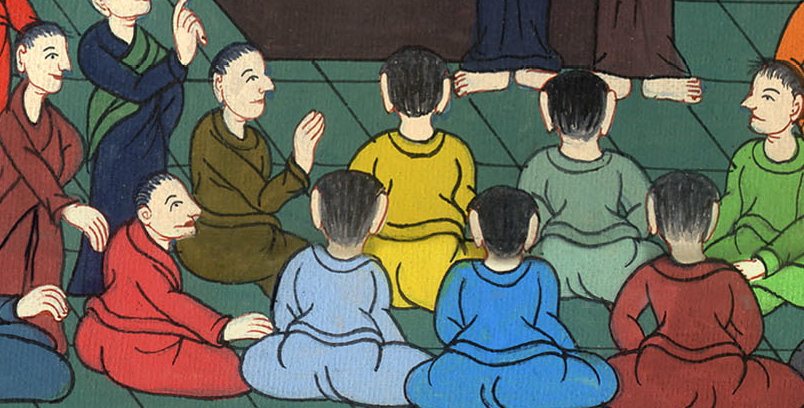 མཛད་པ 15:28
29ཁྱེད་ཚོས་ལྷ་སྐུའི་མདུན་དུ་ཕུལ་བའི་མཆོད་རྫས་མི་གཙང་བ་དང༌། ཁྲག སྐེ་བཙིར་ནས་གསོད་པའི་དུད་འགྲོའི་ཤ ལོག་གཡེམ་བཅས་ལ་འཛེམ་དགོས། དེ་ཚོ་དང་འབྲེལ་བ་ཅི་ཡང་མེད་ན་ལེགས། ཁྱེད་རྣམས་བདེ་བར་ཤོག ཅེས་པའོ། །
29You must abstain from food sacrificed to idols, from blood, from the meat of strangled animals, and from sexual immorality. You will do well to avoid these things.
Farewell.
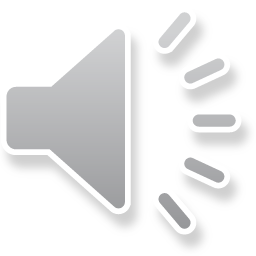 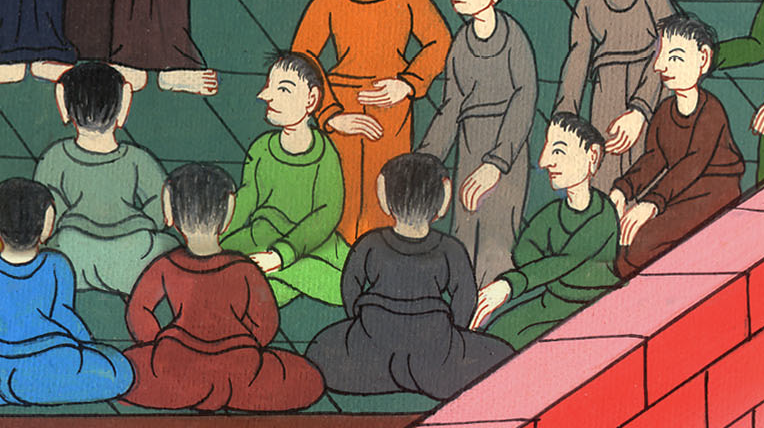 མཛད་པ 15:29
30ཁོང་རྣམས་ཕར་མངགས་ཏེ་ཨན་ཏི་ཡོག་ཡཱ་གྲོང་ཁྱེར་དུ་སླེབས་པ་དང༌། དད་ལྡན་རྣམས་བསྡུས་ནས་འཕྲིན་ཡིག་དེ་ཁོ་ཚོར་སྤྲད། 31དེ་བཀླགས་པས་སེམས་གསོ་བའི་གཏམ་གྱིས་ཁོ་ཚོ་དགའ་བར་གྱུར།
30So the men were sent off and went down to Antioch, where they assembled the congregation and delivered the letter. 31When the people read it, they rejoiced at its encouraging message.
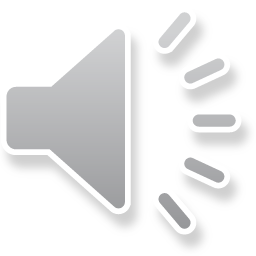 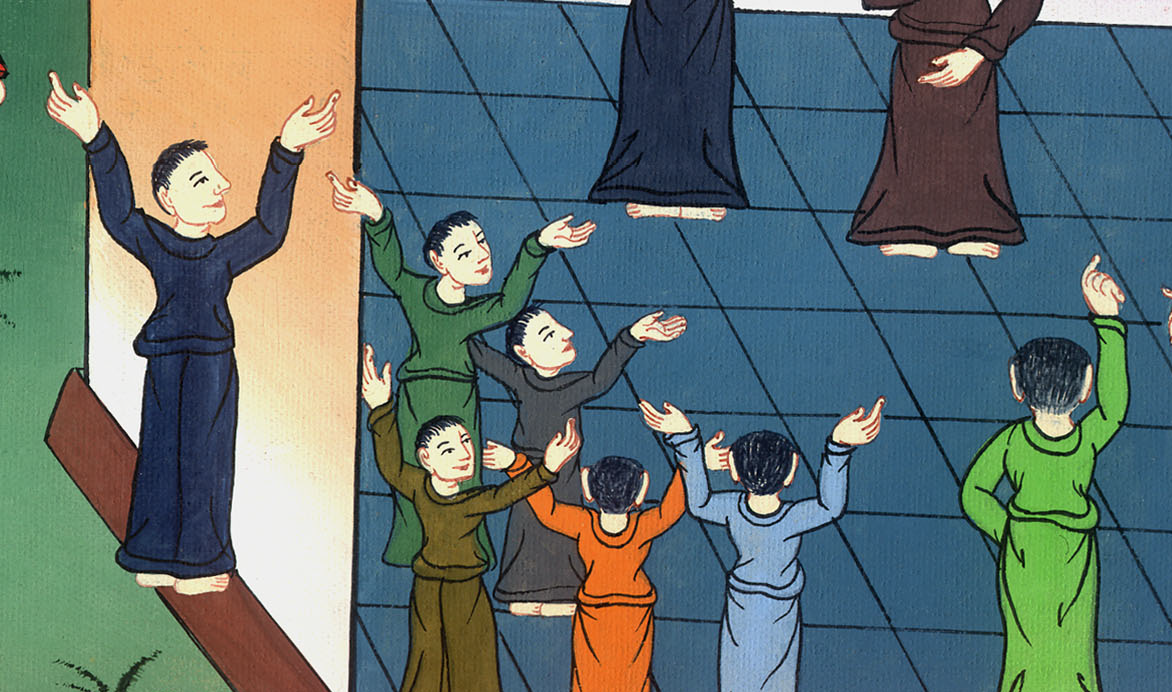 མཛད་པ 15:30,31
33དེར་བཞུགས་པའི་རྗེས་སུ་སྤུན་ཟླ་རྣམས་ཀྱིས་ཁོ་ཚོ་མངག་མཁན་གྱི་དྲུང་དུ་ཞི་བདེའི་ངང་ནས་ཕྱིར་ལོག་བཏང༌།
33After spending some time there, they were sent off by the brothers in peace to return to those who had sent them.
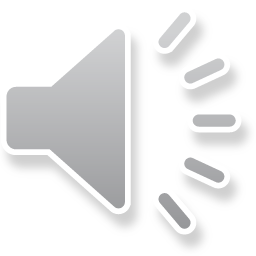 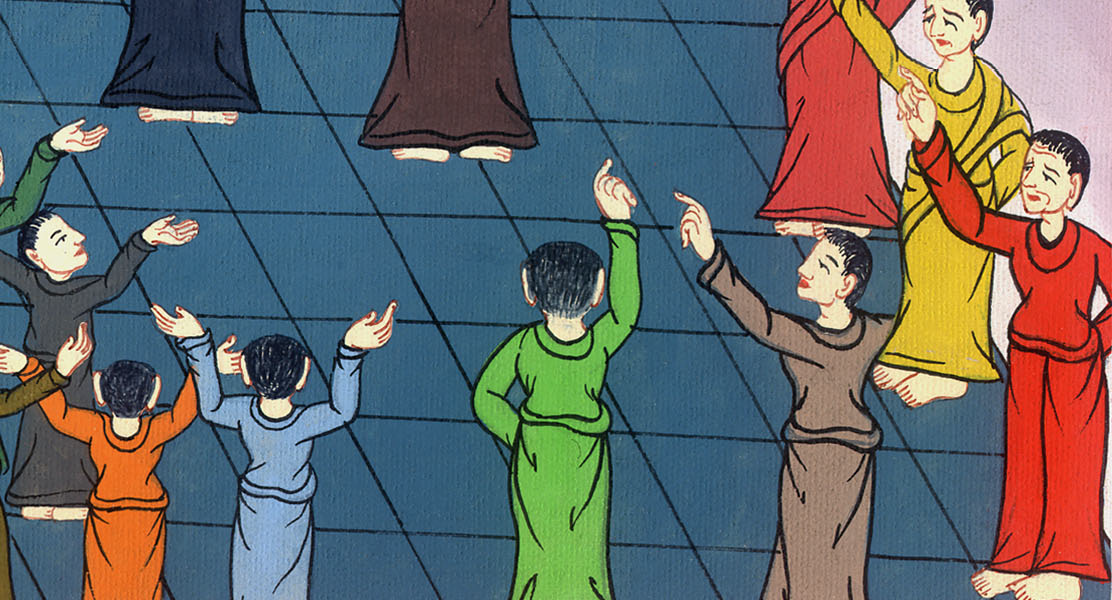 མཛད་པ 15:33
35ཡང་པའུ་ལུ་དང་པར་ན་པཱ་ཨན་ཏི་ཡོག་ཡཱ་གྲོང་ཁྱེར་ལ་གནས་ཤིང༌། མི་གཞན་མང་པོ་དང་བཅས་པར་ཁོང་རྣམས་ཀྱིས་ཆོས་བསྟན་པ་དང༌། གཙོ་བོ་དཀོན་མཆོག་གི་འཕྲིན་བཟང་བསྒྲགས།
35But Paul and Barnabas remained at Antioch, along with many others, teaching and preaching the word of the Lord.
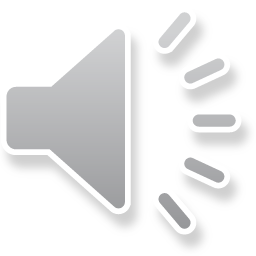 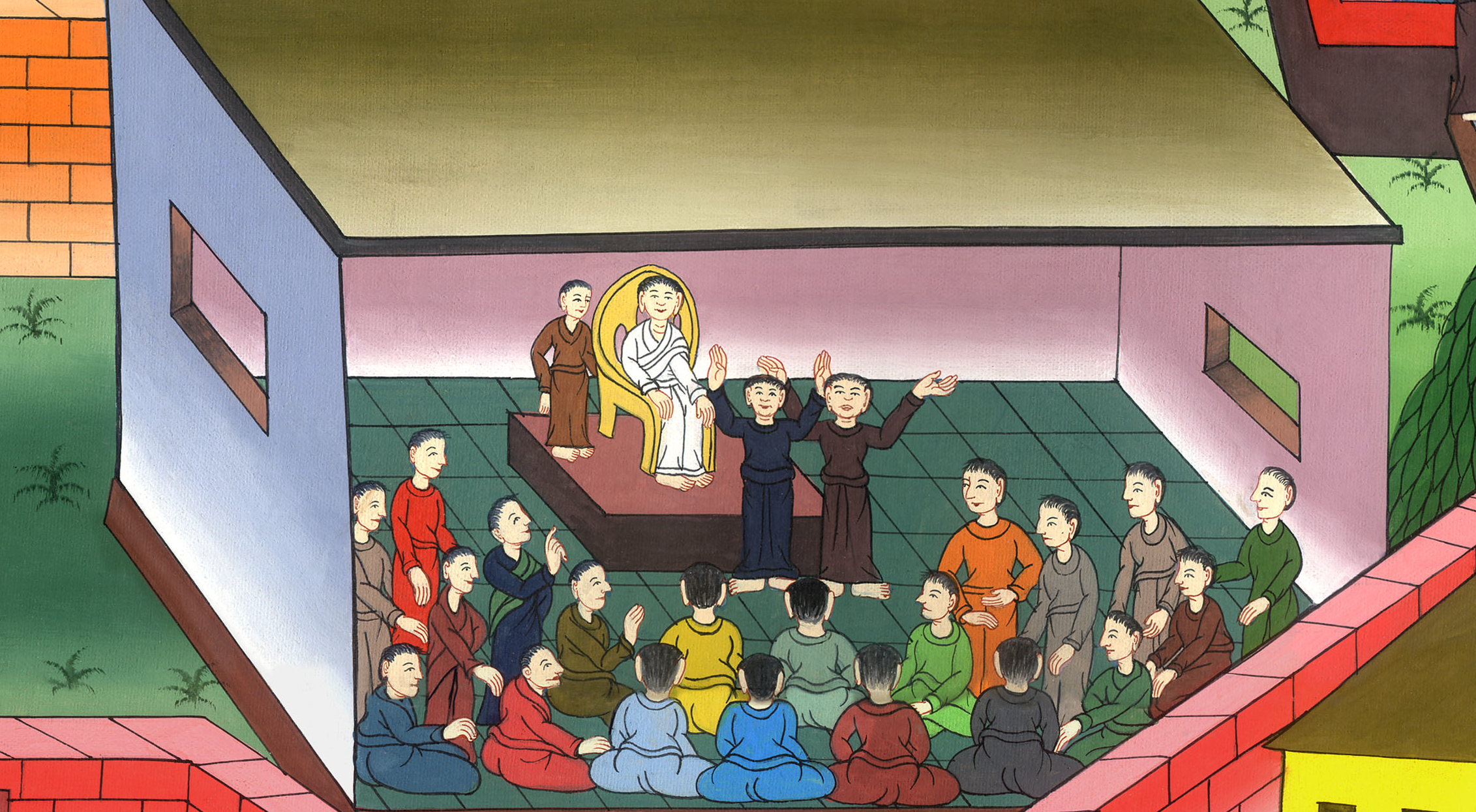 མཛད་པ 15:35